1
Filosofia: multilinguismo e internazionalizzazione
Carla Guetti, Ministero dell’Istruzione
DG per gli ordinamenti scolastici, la valutazione 
e l’internazionalizzazione del sistema nazionale di istruzione
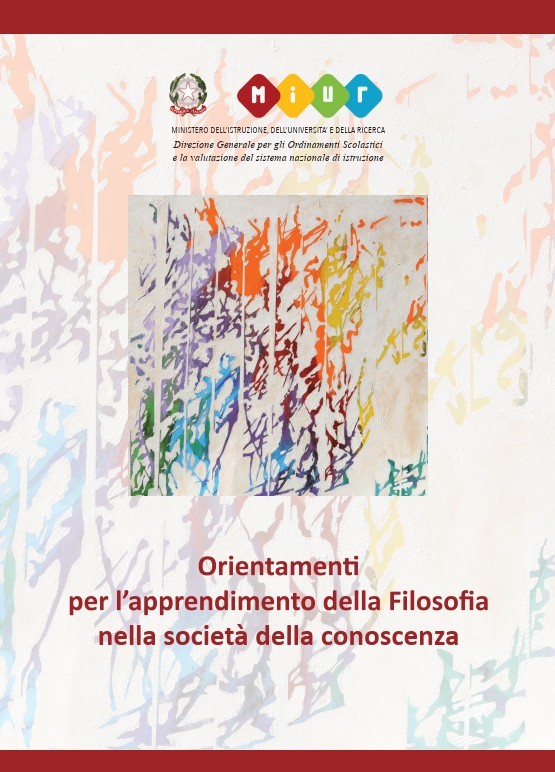 Documento MIDGOSV 2017

Premessa

10 Capitoli

Conclusioni. Azioni e progettualità future
10 azioni operative
Rilevazione dell’insegnamento/apprendimento della filosofia  
Raccolta di esperienze didattiche innovative e pubblicazione su uno spazio web
Progettazione e realizzazione di seminari nazionali e territoriali  
Ricognizione di innovative ed efficaci attività di formazione rivolte ai docenti
Ricognizione di buone pratiche realizzate nel I, II ciclo, istituti tecnici, professionali, ITS, CPIA   
Confronto con la Consulta Nazionale di Filosofia, il CUN (Area 11), gli enti di ricerca del CNR preposti alle discipline filosofiche, l’ANVUR…  
Collaborazione con CNIU,  FISPh, Association Internationale des Professeurs de Philosophie…  
 Progettazione e diffusione di percorsi didattici e di attività formative rispetto all’obiettivo 4 dell’Agenda ONU 2030
Co-costruzione di percorsi didattici e attività formative sul debate e sul pensiero critico attraverso la collaborazione con INDIRE e Rai Cultura
Realizzazione e diffusione di percorsi didattici e attività formative sulla filosofia contemporanea
Filosofia: multilinguismo e internazionalizzazione

Multilinguismo
Scuole europee - Schola europaea
Olimpiadi di Filosofia 

Internazionalizzazione
ONU Agenda 2030
UNESCO
Multilinguismo
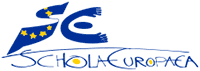 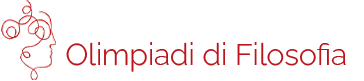 Internazionalizzazione
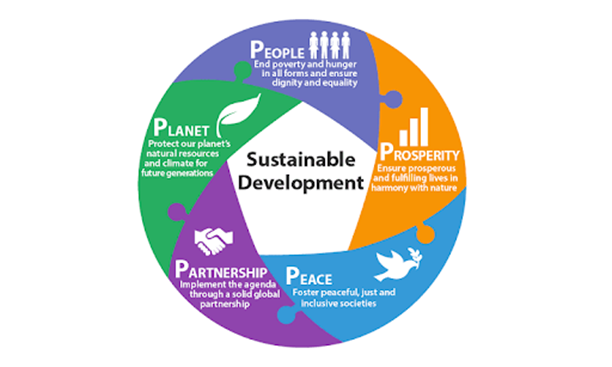 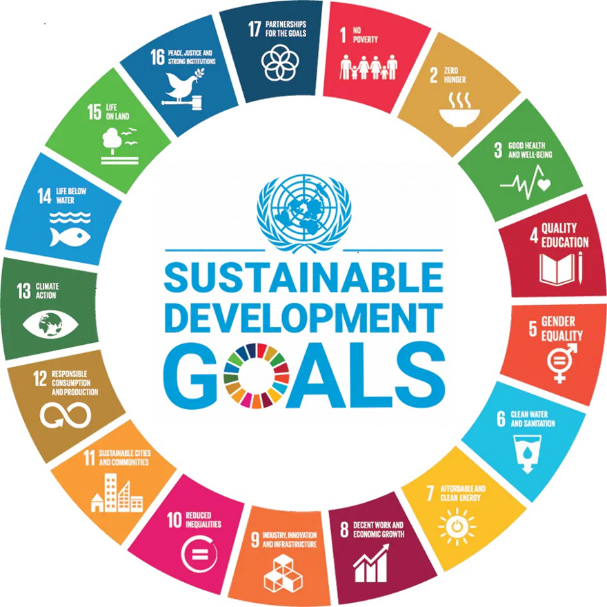 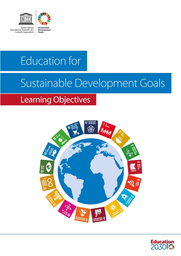 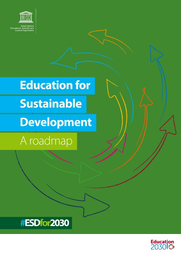 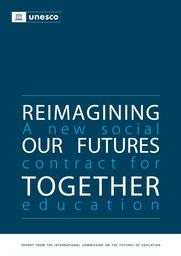 Grazie!
Carla Guetti
carla.guetti@istruzione.it